Do Now for Tuesday, December 6
Do not answer on your YELLOW DN sheet – answer on a index card that I gave it to you at the door. Keep your yellow DN sheet for W, Th and Fr DNs

Answer: I want you to grade yourselves on the following: 
How was your class behavior wise?
How were YOU? 
Did you finish your work? Why or why not?
Do you have any work you need to finish for the sub work?
Do you have any zeros you need to get out the gradebook?
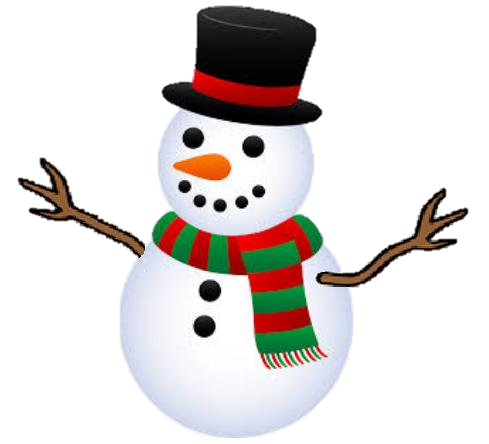 Do Now for HUMPday, December 6
ANSWER on the YELLOW DN sheet

Tenochtitlan was all of the following EXCEPT
It was the Aztec capital	
It was a planned city
C. It was built on an island	
D. Its exact location is unknown
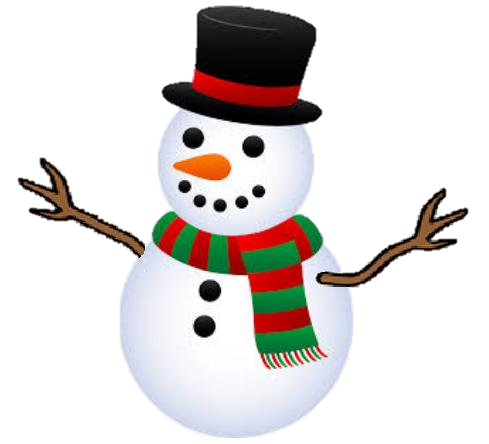 Do Now for TGIFday, December 6
ANSWER on the YELLOW DN sheet

Where in the Americas did Christopher Columbus land first?
an island in the Caribbean Sea
the southern tip of south America
C. the coast of what is today Panama	
D. the eastern coast of North America
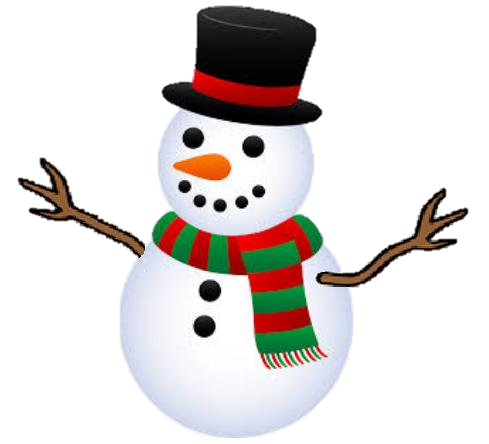